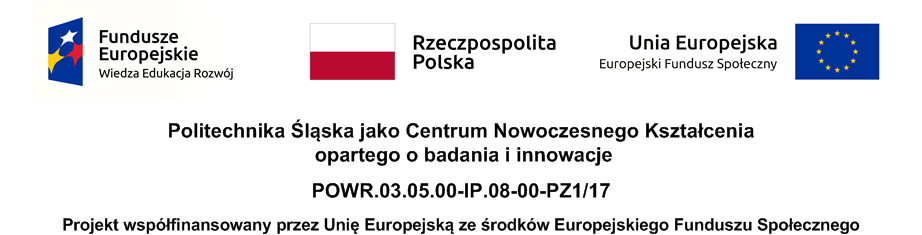 Computer Programming


Faculty of Automatic Control, Electronics, and Computer Science, Informatics, 1st cycle of higher education
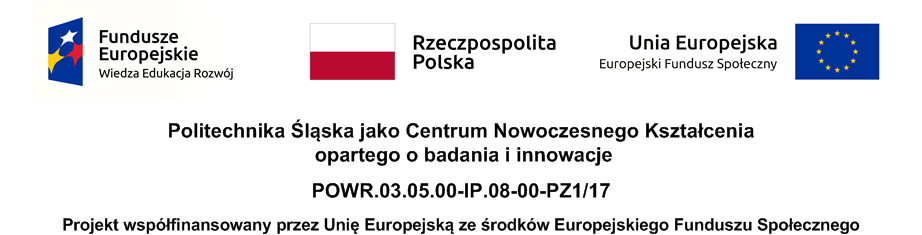 Lecture: Inheritance



Roman Starosolski, PhD, D.Sc., Assoc. Prof.
Why to inherit?
class person
{
    char * name,
         * surname;

public:
    void print_name();
    void print_surname();
    void print_all();
};
class adult
{
    char * name,
         * surname,
         * ID_card;
public:
    void print_name();
    void print_surname();
    void print_ID_card();
    void print_all();
};
Why to inherit?
class person
{
    char * name,
         * surname;

public:
    void print_name();
    void print_surname();
    void print_all();
};
class adult : public person
{
    char   * ID_card;

public:
    void print_ID_card();
    void print_all();
};
Inheritance
Reveals hierarchic relations between classes

We may develop (extend) existing classes without need to modify or recompile them

Provides reusability of code (one defines only what is added or changed, all the rest is reused)
Inheritance
Base class			 person


Derived class			 adult

Each adult is a person
An adult is a specific kind of person
Inheritance
Base class			 person


Derived class			 adult

The arrow must ponit to the base class
i.e., not from the base to the derived
please, please, please remember (seems counter-intiutive)

Base class should be placed above the derived
Derived class
contains all fields of the base class
inherits all methods, may redefine them

names inherited from the base class 
some names (private) may exist, but be not accessible
some may be accessible, but shadowed; we access them using the scope operator person::
Derived class
person o;
adult d;		 // derived from person

o.print_name();
o.print_surname();
o.print_all();
d.print_name();  	 // from person
d.print_surname();  	 // from person
d.print_ID_card();  	 // from adult
d.print_all();  	 // from adult
d.person::print_all(); // from person
Accessibility of base class members
class derived : public base { ... };

class derived : protected base { ... };

class derived : private base { ... };

class derived : base { ... }; // private
Accessibility of base class members
Access mode in the derived class
Accessibility of base class members
the access mode be changed in the derived class (for names accessible in that class)

class a
{
    int fff(int) {};

protected:
    int ff(int) {};

public:
    int f(int) {};
};

class b : private a  
{
public:
    a::f;  	// now a::f is still a public member
    a::ff;    	// now a::ff is a public member
    // a::fff; 	// this one is already inaccessible
};
class c : public a  
{
    a::f;  // a::f is private in c
public:
    // ...
};
Accessibility of base class members
class base
{
public:
    int ba_pub,
        i;

protected:
    int ba_prot;

private:
    int ba_priv;
};
class prot : protected base
{
public:
    int i; // shadows base::i

    void method();

protected:
    int prot_prot;

    friend void friend_prot();
};
Accessibility of base class members
void prot::method()
{
    int i;

    i = base::i;

    i = i;
    i = prot::i;
i = ba_pub;
    i = base::ba_pub;
    i = prot::ba_pub;

    i = ba_prot;
    i = base::ba_prot;
    i = prot::ba_prot;

    //  i=ba_priv;
    //  i=base::ba_priv;
    //  i=prot::ba_priv;

    i = prot_prot;
    i = prot::prot_prot;
}
Accessibility of base class members
void friend_prot(void)
{
    base ba;
    prot pr;

    int i;

    i = ba.i;
    i = ba.ba_pub;
    //  i=ba.ba_prot;
    //  i=ba.ba_priv;

    i = pr.base::i; 

    i = pr.i;
    i = pr.prot::i;
i = pr.ba_pub;
    i = pr.base::ba_pub;
    i = pr.prot::ba_pub;

    i = pr.ba_prot;
    i = pr.base::ba_prot;
    i = pr.prot::ba_prot;

    //  i=pr.ba_priv;
    //  i=pr.base::ba_priv;
    //  i=pr.prot::ba_priv;

    i = pr.prot_prot;
    i = pr.prot::prot_prot;
}
Accessibility of base class members
void not_a_friend()
{
    base ba;
    prot pr;

    int i;

    i = ba.i;
    i = ba.ba_pub;
    //  i=ba.ba_prot;
    //  i=ba.ba_priv;

    //  i=pr.base::i; // !!!!!

    i = pr.i;
    i = pr.prot::i;
//  i=pr.ba_pub;
    //  i=pr.base::ba_pub;
    //  i=pr.prot::ba_pub;

    //  i=pr.ba_prot;
    //  i=pr.base::ba_prot;
    //  i=pr.prot::ba_prot;

    //  i=pr.ba_priv;
    //  i=pr.base::ba_priv;
    //  i=pr.prot::ba_priv;

    //  i=pr.prot_prot;
    //  i=pr.prot::prot_prot;
}
final
Using the final specifier we declare that:
the method may not be overriden
the class may not be inherited
(formerly we imperfectly used, for above purposes, the private section declaration and the private class inheritance)

class ininheritable final { ... };

class derived : ininheritable { ... }; //error

struct base {
    virtual void f() final;
};

struct derived : base {
    void f(); //error
};
Constructor and destructor for derived class
Constructors are by default not inherited, but:

Order of constructor calls:
virtual base classes
non-virtual base classes
member objects
the class constructor

Destructors – reverse order
Initialization list and delegating constructors
We may use the initialization list for
initializing members declared in the class (not inherited)
specifying arguments for constructors of virtual and direct base classes
delegating object constructing to another constructor of a given class or to a base class constructor (example on next slide)
Inheriting constructors
Using using we can: 

class Derived : public Base {
public:
    using Base::f;  // lift Base's f into Derived's (public) scope 
                    // ok. since C++98
 
using Base::Base;   // lift Base constructors Derived's scope (C++11)
    Derived(char);  // except for those defined in the derived class
                    // the mechanism also works for the operator=
                    // (returns Derived &) and for other 
                    // ordinary operators and methods 
};

e.g., if the Base class contained constructor: Base(double); then the declaration: using Base::Base; corresponds to the manual delegation of the constructor:

Derived::Derived(double d): Base(d) {};
Example
class person
{
protected:
    char * name,
         * surname;
    char * aloc_string(const char * s);

public:
    person(const char * theName, const char * theSurname)
        :name(aloc_string(theName)), surname(aloc_string(theSurname)) 
    {}

    ~person();

    void print_name();
    void print_surname();
    void print_all();
};
Example
person::~person()
{
    delete [] name;
    delete [] surname;
}

char * person::aloc_string(const char * s)
{
    char * cp = new char[strlen(s) + 1];
    strcpy_s(cp, strlen(s) + 1, s);

    return cp;
}
Example
void person::print_name()
{
    cout << name << " ";
}

void person::print_surname()
{
    cout << surname << " ";
}

void person:: print_all()
{
    print_name();
    print_surname();
}
Example: base and derived class
person


		              adult



Recall that on class diagrams: 
the arrow must ponit to the base class
base class should be placed above the derived
Example: constructor of the deriveed class
class adult : public person
{
protected:
    char * nr_ID_card;

public:

    adult(const char * name, const char * surname, const char * nr_ID)
        :person(name, surname), nr_ID_card(aloc_string(nr_ID))
    {}

    ~adult();

    void print_nr();
    void print_all();
};
Example
adult::~adult()
{
    delete [] nr_ID_card;
}

void adult::print_nr()
{
    cout << " ID_card: " << nr_ID_card << " ";
}

void adult::print_all()
{
    person::print_all();
    print_nr();
}
Example: multiple derived classes
person


		adult                child
Example
class child : public person
{
protected:
    person * mom,
           * dad;

public:
    child(const char * name, const char * surname, 
          person * mom, person * dad)
        :person(name, surname), mom(mom), dad(dad)
    {}
    
    //  ~child()  // default will do – why?
    
    void print_all();
};
Example
void child::print_all()
{
    person::print_all();
    cout << "mom: ";
    mom->print_all();
    cout << "dad: ";
    dad->print_all();
}
Example: base and derived class
person


		adult                child


		deputy  (Sejm deputy; MP)
Example
class deputy :public adult
{
protected:
    char * nr_access_card;

public:
    deputy(const char * name, const char * surname, 
           const char * nr_ID_card, const char * access_card)
        :adult(name, surname, nr_ID_card),         
         nr_access_card(aloc_string(access_card))
    {}  // person constructor cannot be called directly !
    
    ~deputy();

    void print_all();
};
Example
~deputy()
    {
        delete [] nr_access_card;
    }

void deputy::print_all()
{
    adult::print_all();
    cout << "Access card: " << nr_access_card << " ";
}
Structures
Structures in C++ are classes too

struct A {
    // contents...
}

is equivalent to

class A {
public:
    // contents...
}
Unions
In C++ a union is a class, but:
it cannot inherit from a class or other union
it cannot be inherited
since C++11 standard it may contain objects, in such case a proper initialization is required
it cannot contain references or virtual methods
Example: base and derived class
point


	 circle          segment


                        rectangle

Define classes, constructors, move(), +=
Declare members:

point
	int color; xy location;  
circle :public point 
	int rad;
segment :public point
	xy size;
rectangle :public segment
Example
struct xy
{
    int x, y;

    xy(int x, int y) : x(x), y(y)
    {
    }
};
Example
class point
{
    int color;
    xy location;
public:
    point(int color, xy loc) :color(color), location(loc)
    {
    }
    void move(int dx, int dy)
    {
        location.x += dx;
        location.y += dy;
    }
    point & operator+=(int d)
    {
        return *this;
    }
};
Example
class circle : public point
{
    int rad;

public:
    circle(int color, xy loc, int rad)
        :point(color, loc), rad(rad)
    {
    }

    circle & operator+=(int d)
    {
        rad = (rad*(100 + d)) / 100;
        return *this;
    }
};
Example
class segment : public point
{
    xy size;

public:
    segment(int color, xy loc, int p2_x, int p2_y)
        :point(color, loc), size(p2_x, p2_y)
    {
    }

    segment & operator+=(int d)
    {
        size.x = (size.x*(100 + d)) / 100;
        size.y = (size.y*(100 + d)) / 100;
        return *this;
    }
};
Example
class rectangle : public segment
{
public:
    rectangle(int color, xy loc, int p2_x, int p2_y)
        :segment(color, loc, p2_x, p2_y)
    {
    }

    rectangle & operator+=(int d)
    {
        segment::operator+=(d);

        return *this;
    }
};
Example cont.
xy


		      point


	 circle          segment


                        rectangle
How does the hierarchy change?

xy
	int x, y;  
point :public xy 
	int color; 
circle :public point 
	int rad;
segment :public point
	xy size;
rectangle:public vector
Example
class point :public xy
{
    int color;
    // xy location
public:
    point(int color, xy loc) :color(color), xy(loc)
    {
    }
    void move(int dx, int dy)
    {
        x += dx; // public in base
        y += dy;
    }
    point & operator+=(int d)
    {
        return *this;
    }
};
Conversion derived → base
The conversion from ”pointer to derived” to ”pointer to base” is allowed and automatic without explicit cast operator if the inheritance is public

Why only one-way conversion?
Example

person o(…);
adult d(…);
child x("Willy", "Smith", &o, &d);

x.print_all() // does not print ID_card of d (dad)
Conversion derived → base
The conversion from ”pointer to derived” to ”pointer to base” is allowed and automatic without explicit cast operator if the inheritance is public

Caution!: deleting converted pointer

person *o = new adult("aa", "bb", "cc");
delete o; // does not free the third field

Solution? Virtual destructors (on next lecture).
Conversion derived → base
A „reference to base class” may refer to object of derived class if the inheritance is public

Notes on conversions of pointers and references:
The conversions are transitive
Allowed only with public inheritance (to avoid a backdoor access to inherited private/protected fields)
Conversion derived → base
class A {};
class B : public A {};
class C : private A {};

int fa(A a) {};
int fb(B b) {};
//--------------------------
A a;
B b;
C c;

fa(a); // copy constructor of A
fa(b); // as above
//  fa(c); // error
//  fb(a);
fb(b);
//  fb(c);

A *pa0 = &a;
A *pa1 = &b;
//  A *pa2=&c;
//  B *pb=&a;
//  C *pc=&a;

A &ra0 = a;
A &ra1 = b;
//  A &ra2=c;
//  B &rb=a;
//  C &rc=a;
Conversion derived → base
class A {};
class B : public A {};
class C : private A {};
class D : public B {};

int fa(A a) {};
//--------------------------

D d;
fa(d);  // transitive
Copy constructor of the derived class
It is a constructor so:

Remember  the order of constructors: base class(es) constructor(s) will always run

One may supply parameters for base class constructor in the initialization list

Remember: also member objects will be constructed
Copy constructor of the derived class
class derived :public base
{
    // ...
};

derived::derived(const derived & p)
    :base(p) // implicit conversion to base&
{
    //...
};
Copy constructor of the derived class
A copy constructor may be implicit (generated) as are default constructor and destructor
	Note: A constructor with no parameters is usually called a default constructor, whether it is implicitly declared or generated.
If it is not defined explicitly, it will be generated
Base class copy constructor will be called before implicit copy constructor (as opposed to the case of explicit copy con. where default base constructor is called)
Base class copy constructor must be available (exist and be public)
Move constructor of the derived class
also it can be implicit
a move constructor of the base class will be called before it
move constructor of the base class must be available
Move and copy assignment of the derived class
Automatically generated (implicit) move or copy operator= moves or copies class members, respectively, member-by-member
operator= from the base class will be called before the operator= 
operator= will not be implicit if 
the class contains const or reference fields (also inherited)
in any parent class or member object operator= is private.
will not function well for pointer fields (shallow copy)
for explicit operator=, the inherited operator= will not be called automatically; one has to call it explicitly (see next slide)
Copy assignment of the derived class
class derived :public base { … };
    

derived & derived::operator=(const derived & p)
{
    if (this == &p)
        return *this;

    base::operator=(p);
    // alternatively: base *pb=this; (*pb)=p;
    //                base *pb=this; pb->operator=(p);
    //                base &rb=*this; rb=p;

    // here place the assignment code for the derived class

    return *this;  // return the result 
}
Recall: generating default methods
For the following methods  
Copy constructor
Move constructor
Copy assignment
Move assignment
Destructor

If one of them is defined by the programmer, or explicitly declared as =default or =delete then
remaining moving ones will not be generated 
remaining non-moving ones will be generated (however this compiler behaviour is considered deprecated)

The default constructor will be generated if no constructor was defined by the programmer
Example
Copy and move constructors and assignments for classes person and adult

class person
{
protected:
    char * name,
         * surname;

public:
    person(const person &);
    person(person &&);
    person & operator=
                 (const person &);
    person & operator=(person &&);
    // ...
}
class adult : public person
{
protected:
    char * nr_ID_card;

public:
    adult(const adult &);
    adult(adult &&);
    adult & operator=(const adult &);
    adult & operator=(adult &&);
}
Example
person::person(const person &o)
    :name(aloc_string(o.name)), surname(aloc_string(o.surname))
{
}

person::person(person &&o)
    : name(o.name), surname(o.surname)
{
    o.name = nullptr;
    o.surname = nullptr;
}
Example
person & person::operator=
               (const person &o)
{
    if (this == &o)
        return *this;

    delete [] name;
    name = aloc_string(o.name);
    delete [] surname;
    surname = 
          aloc_string(o.surname);

    return *this;
}
person & person::operator=
                      (person &&o)
{
    swap(name, o.name);
    swap(surname, o.surname);

    return *this;
}

// Also this way is ok.
// person & operator=(person &&o)
// {
//    if (this == &o)
//        return *this;
//    delete [] name;
//    name = o.name; 
//    o.name = nulptr; 
//    ...
//}
Example
adult::adult(const adult & d)
    :person(d), nr_ID_card(aloc_string(d.nr_ID_card))
{
}

adult::adult(adult && d)
    : person(move(d)), nr_ID_card(d.nr_ID_card)
{
    d.nr_ID_card = nullptr;
}
Example
adult & adult::operator=(const adult & d)
{
    if (this == &d)
        return *this;

    person::operator=(d);

    delete[] nr_ID_card;
    nr_ID_card = aloc_string(d.nr_ID_card);

    return *this;
}

adult & adult::operator=(adult && d)
{
    person::operator=(move(d));
    swap(nr_ID_card, d.nr_ID_card); // do it consistently 
                                    // like in the base class

    return *this;
}
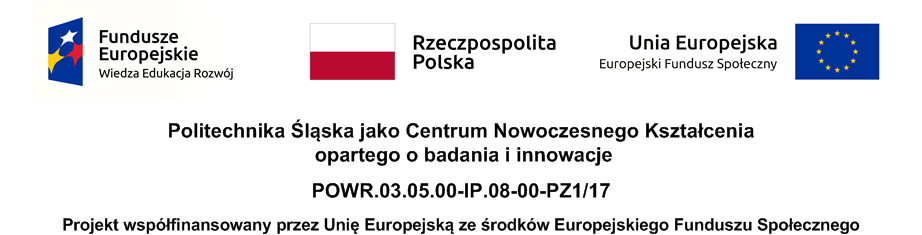 Thank you!


Next lecture: Virtual methods, polymorphism, RTTI
Lecture plan
Object-oriented programming in C++
Introduction
Selected non object-oriented C++ extensions
Paradigm of object-oriented programming
Constructor, destructor
Operator overloading
Inheritance
Virtual methods, polymorphism, RTTI
Multiple inheritance
Templates
Exception handling 
C++ libraries, the C++ standard library,
I/O stream library
Repetitio est mater studiorum
STL library
Strings